Газонаполненный сепаратор GASSOL для экспериментов по химии СТЭ
Соловьев Д.И.
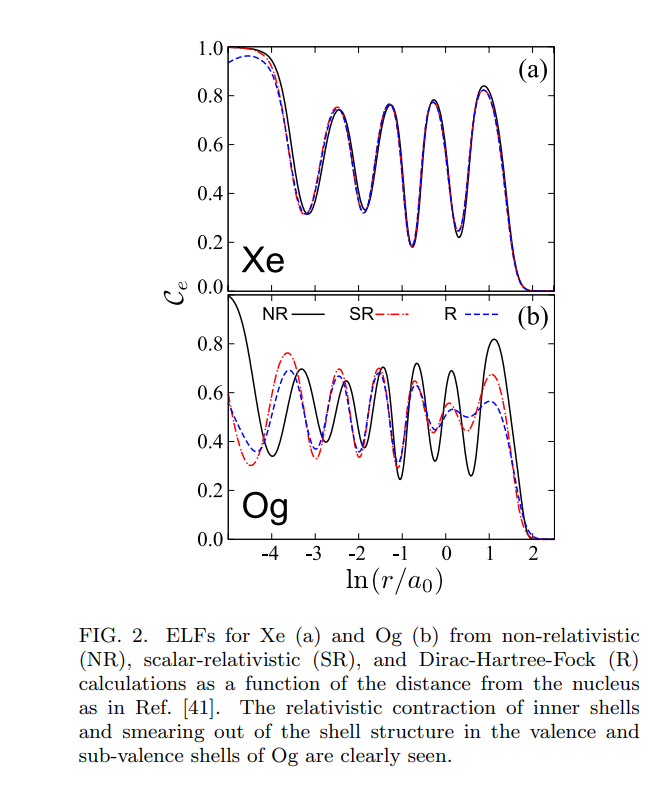 Химические свойства СТЭ
Релятивисткие эффекты оказывают влияние на структуру электронных оболочек СТЭ
Как следствие, химические свойства СТЭ могут отличаться от свойств их ближайших гомологов
Экспериментальное изучение оложнено малыми количествами СТЭ и их короткими временами жизни
В настоящее время один из немногих способов изучения – газовая термохроматография
Jerabek, P., Schuetrumpf, B., Schwerdtfeger, P., Nazarewicz, W. 2017 Electron and Nucleon Localization Functions of Oganesson: Approaching the Thomas-Fermi Limit
Схема детекторной системы
Производится экспериментальное сравнение температуры адсорбции СТЭ с температурой адсорбции их гомологов
Критическая характеристика – время транспортировки: СТЭ имеют малые времена жизни
Время транспортировки: время обновления камеры + время пролета через капилляр + время пролета через детекторную систему
Время обновления камеры сбора зависит от размеров камеры => зависят от размера изображения СТЭ в фокальной плоскости!
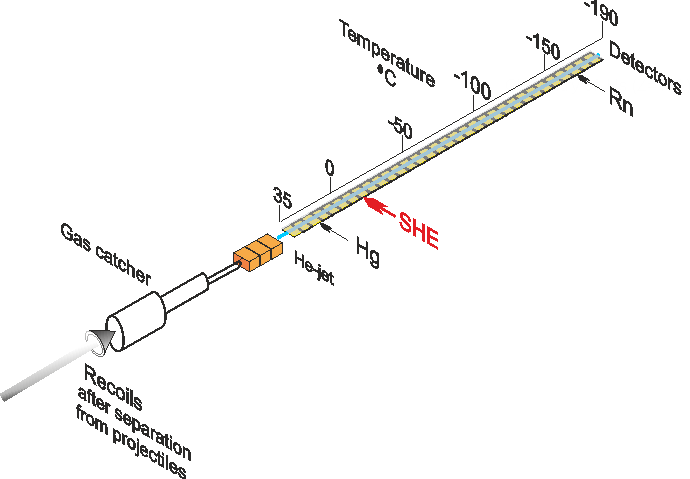 Схема криодетекторов
Соленоид SOLITAIRE
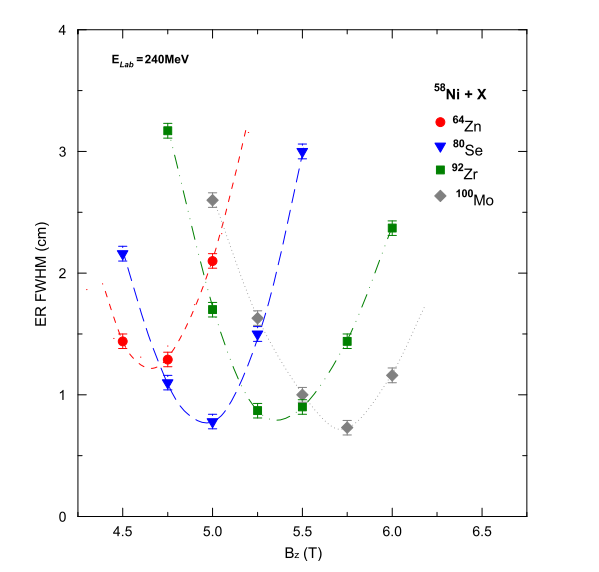 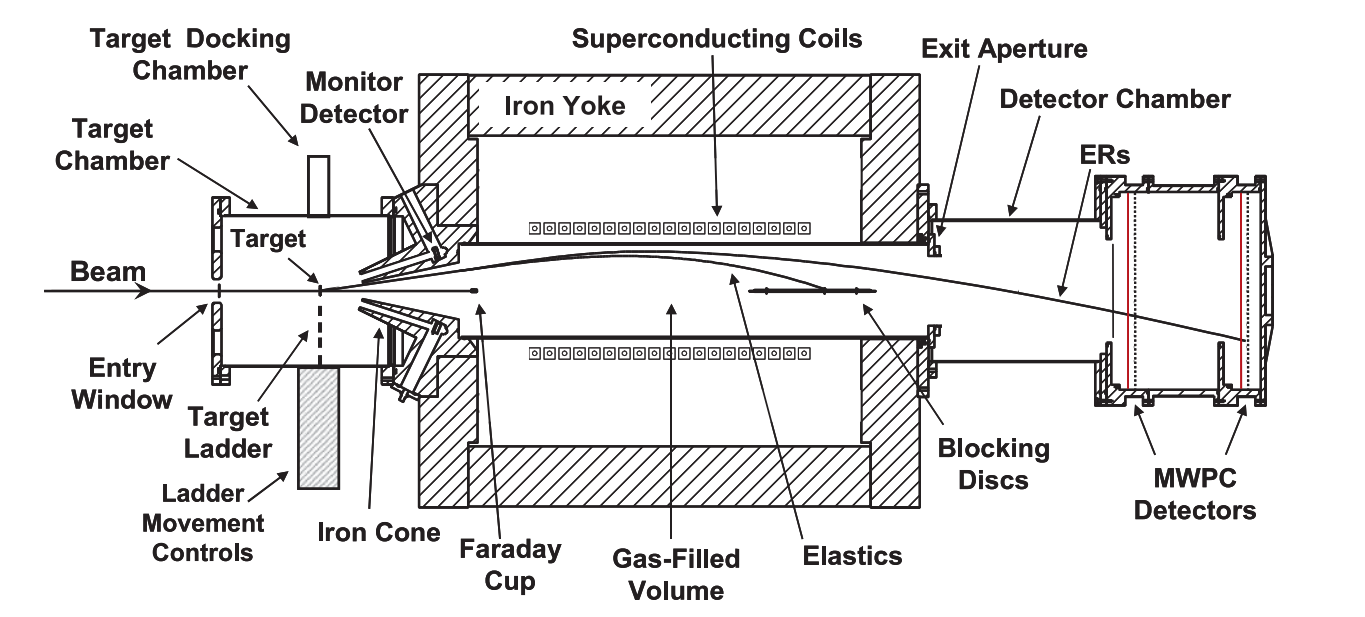 Установлен в ANU, Австралия
Используется для изучения реакций полного слияния
Малый размер изображения: FWHM < 1 см
Принцип работы GASSOL
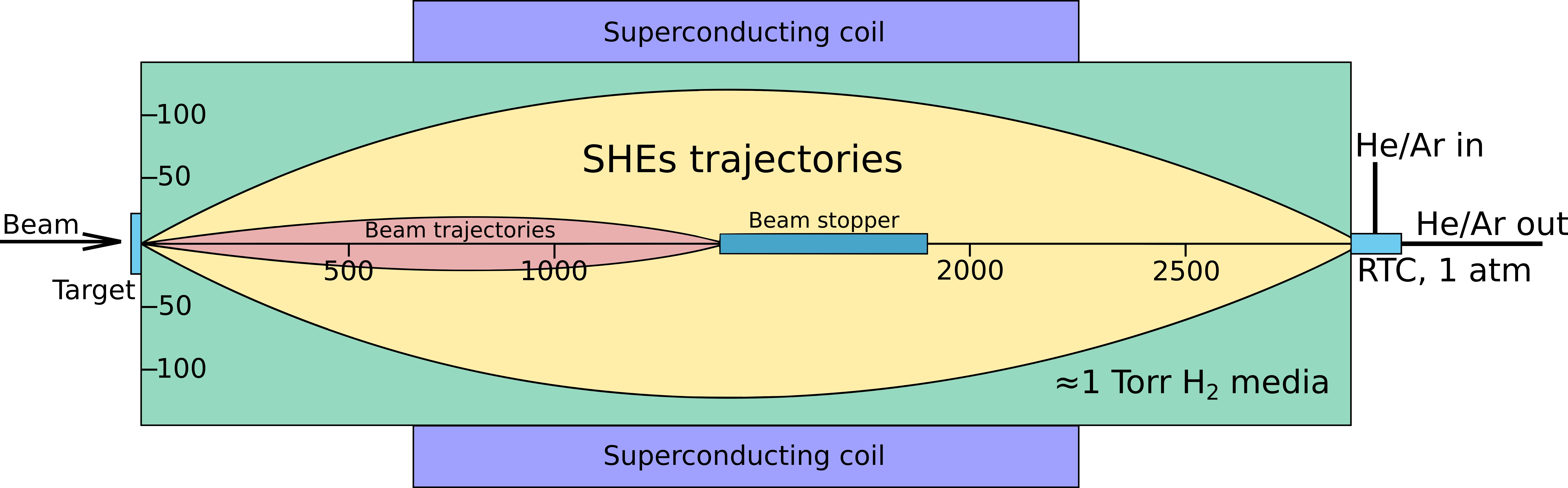 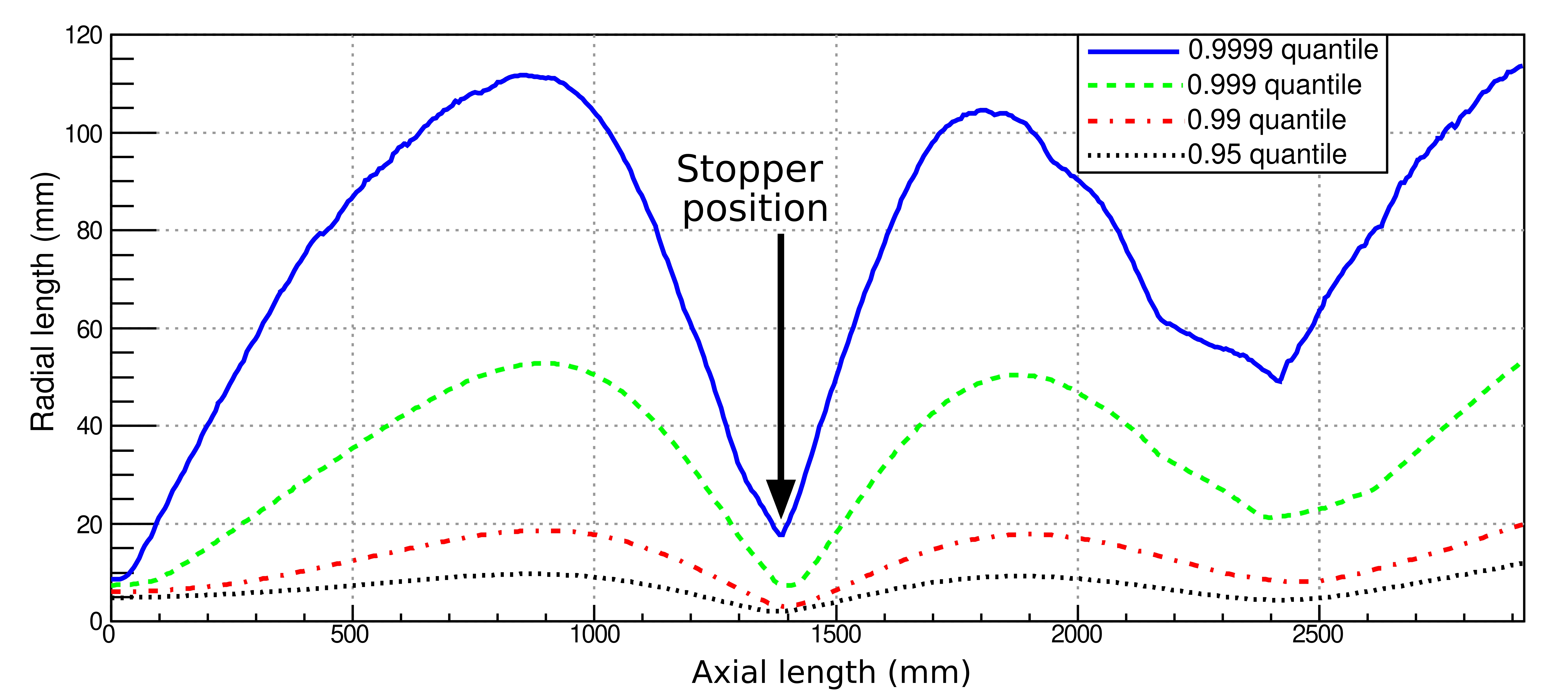 Импульс пучка и ядер отдачи одинаков
Заряд пучка в газе примерно в 3 раза выше 
Фокусное расстояние для пучка ближе – ставим туда стоппер!
The quantiles of the radial distribution of 48Са with energy of 254 MeV
Проблема очистки
Пучок:
Большая часть пучка останавливается в стоппере.
SOLITAIRE: в реакции 30Si+186W  в 1 см при пучке 108 ионов/с счет был 100 ионов/с, исходя из этого, очистка на SOLITAIRE примерно 6 порядков. На GASSOL, таким образом, при пучке в 6*1013 ионов/с (~ 10 мкА-частиц)  стоит ожидать не менее, чем 6*107 ионов/с  в камере радиусом 1 см. Основной источник фона - рассеянные ионы пучка.

Продукты передач:
Дают фон альфа-частиц и деления на криодетекторах - могут помешать идентификации сверхтяжелых
Проблема очистки
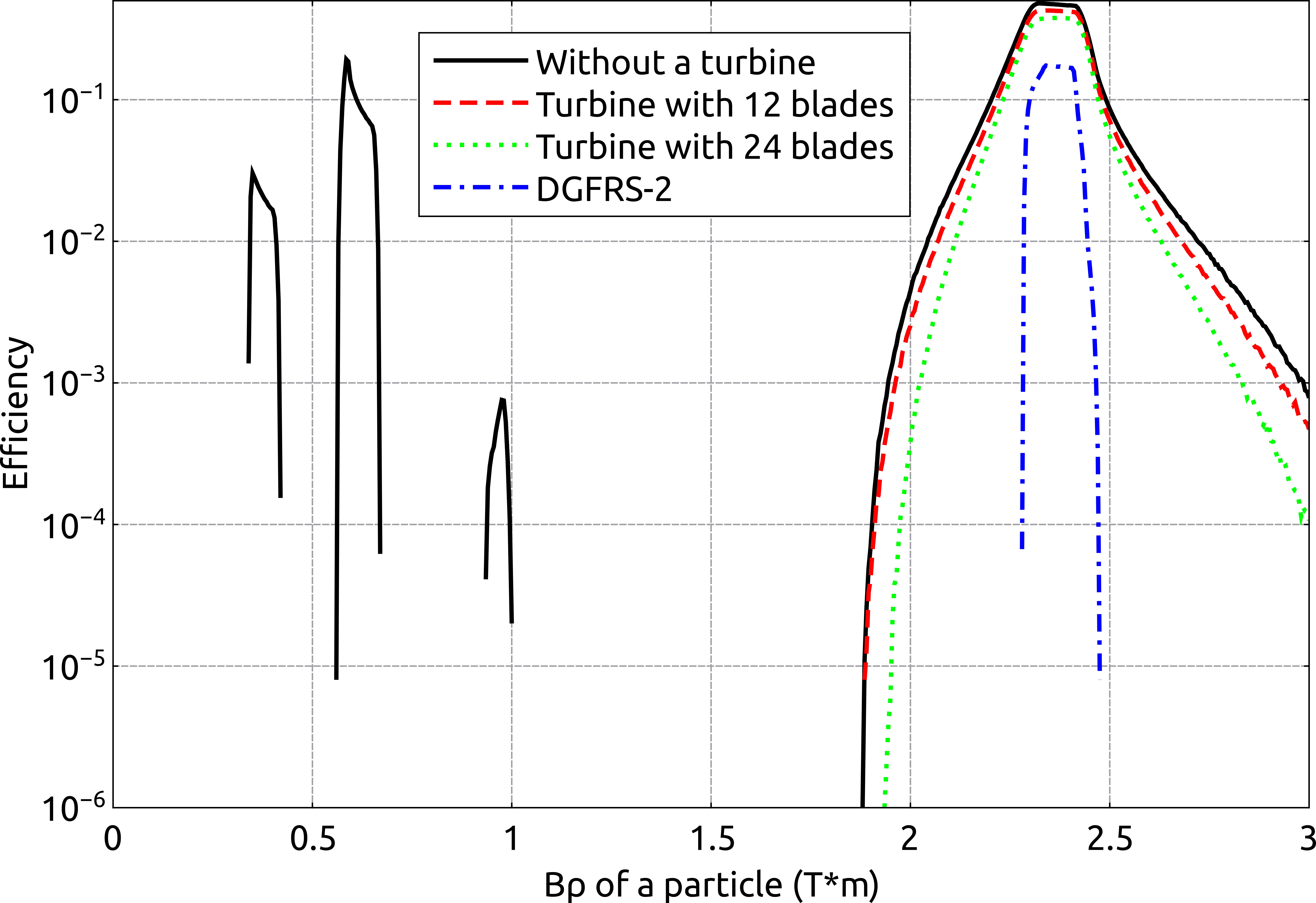 Поле 5,9 Тесла
Меняется Bρ частицы от 0.005 до 3 Т/м:  хотим понять, какие Bρ прилетят в камеру в хим. опытах
Такой же расчет был проведен для DGFRS-2
Эффективность сбора в зависимости от Bρ частицы
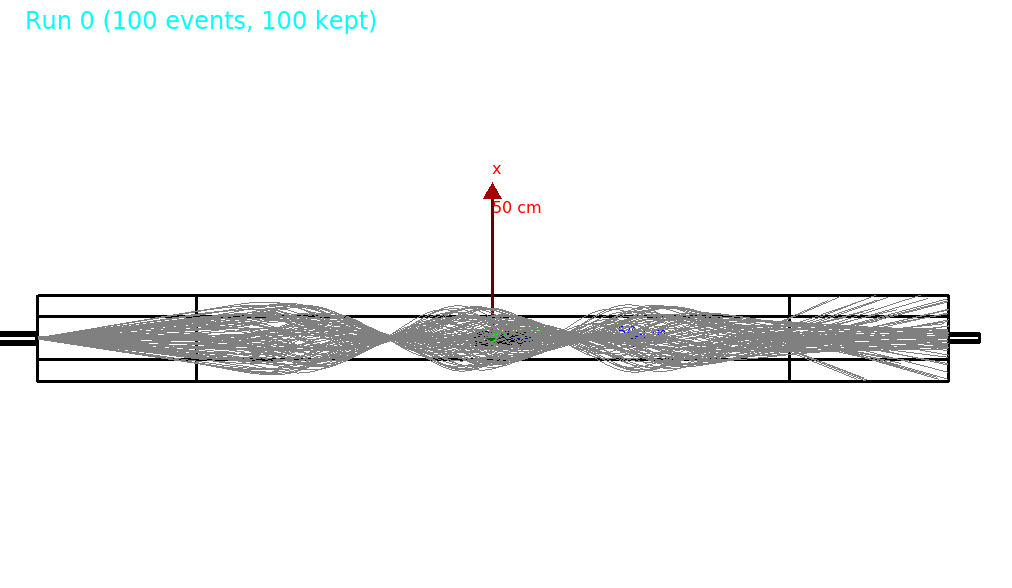 Моделирование 100 траекторий для Bρ = 0.6 T/м
Принцип очистки
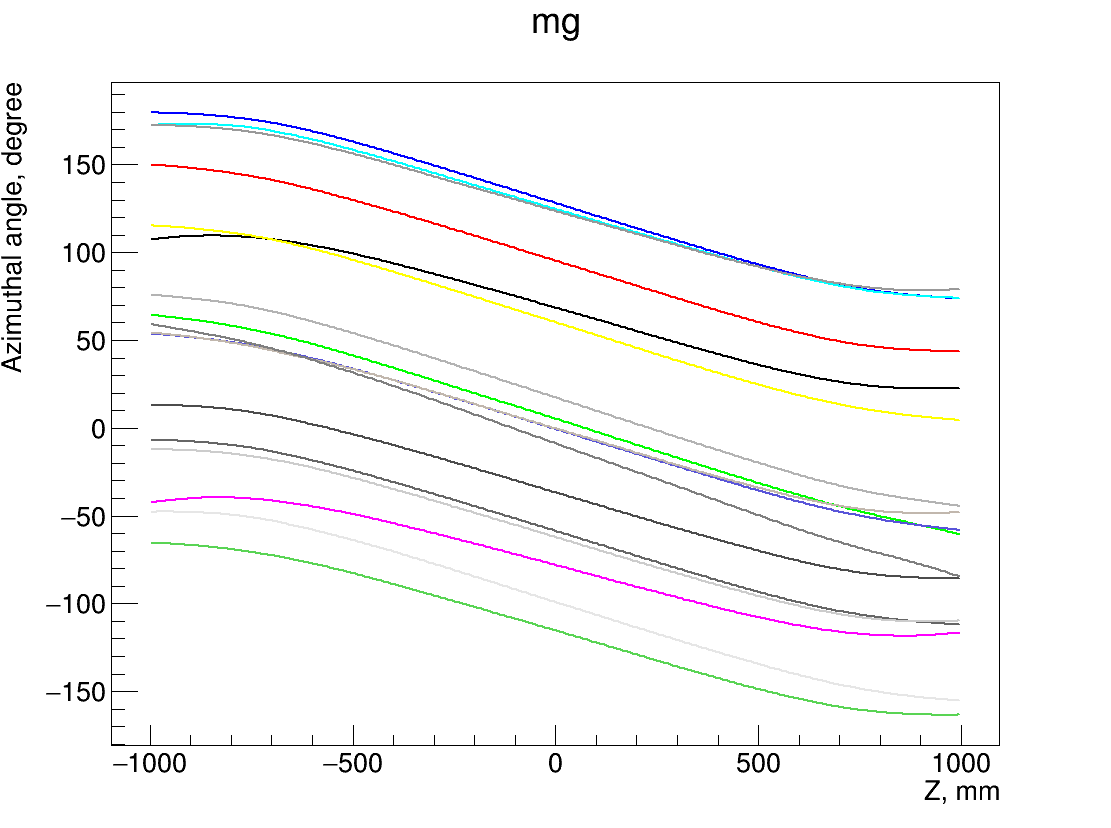 Угловые траектории 287Fl
Статичная турбина
Длина турбины 500 мм, полный угол поворота одной лопасти 37°
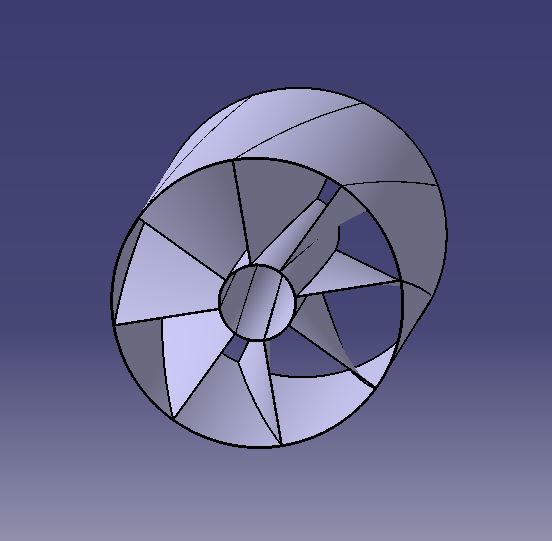 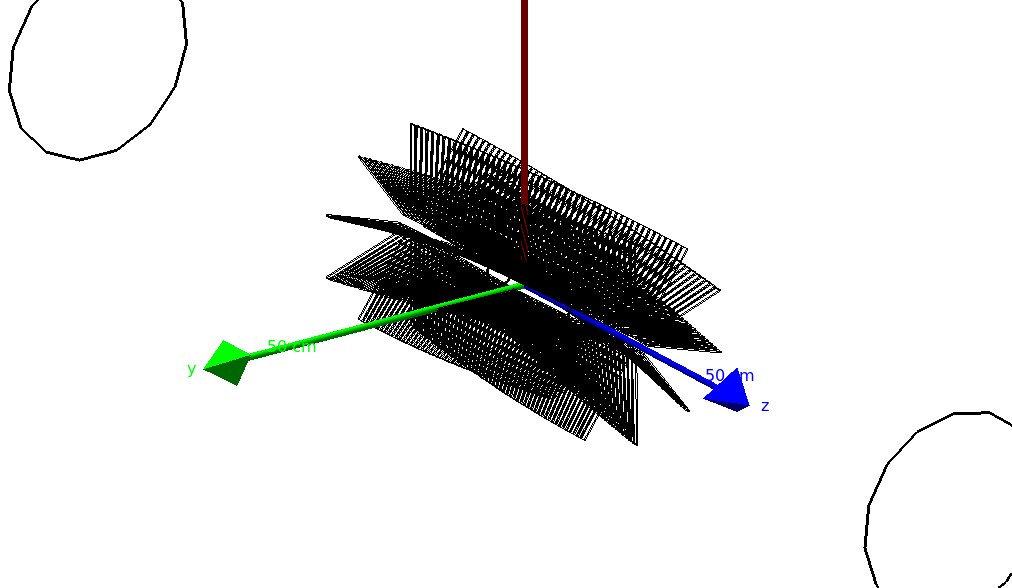 Турбина в расчетной модели
Эскиз турбины
Результаты моделирования
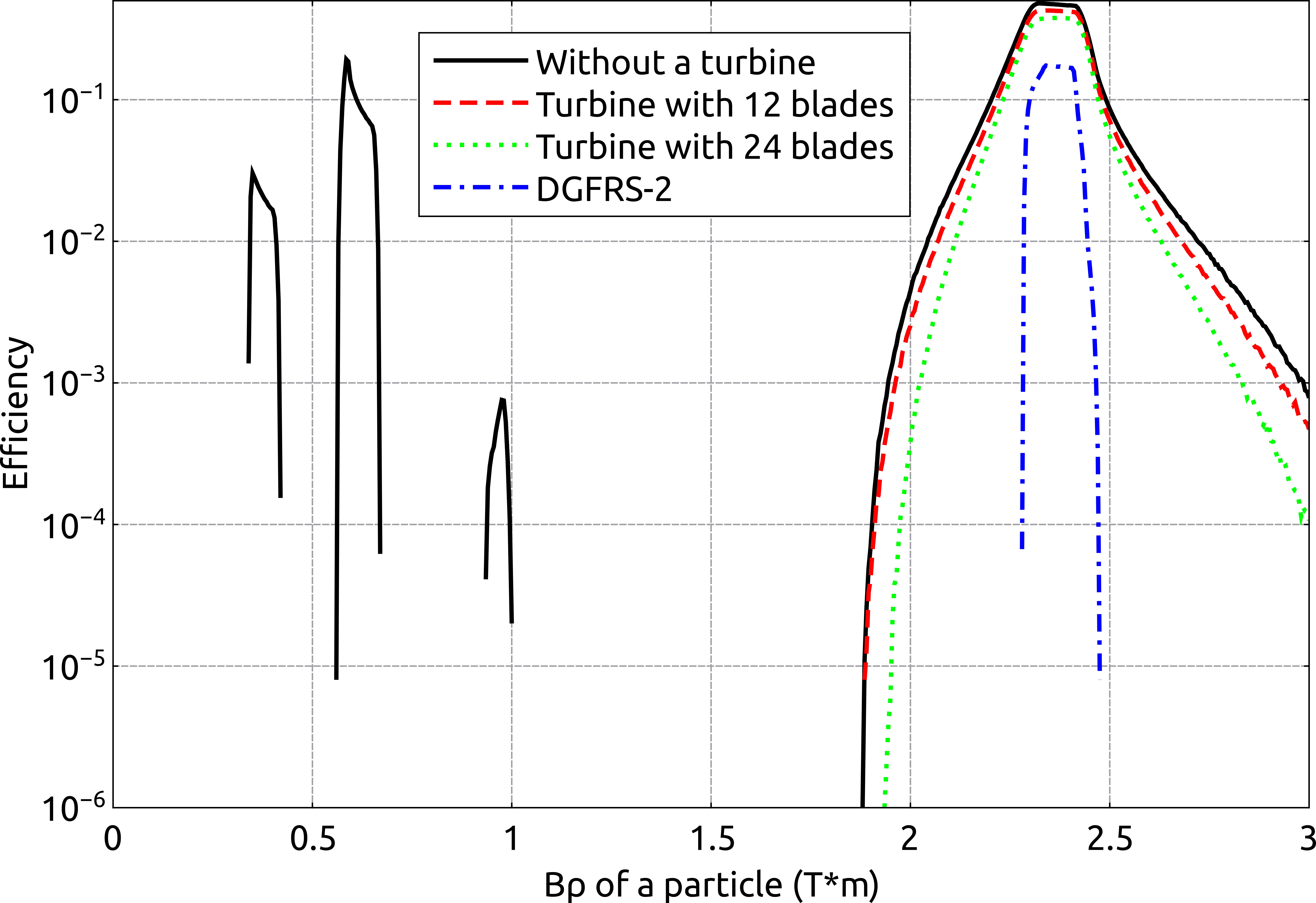 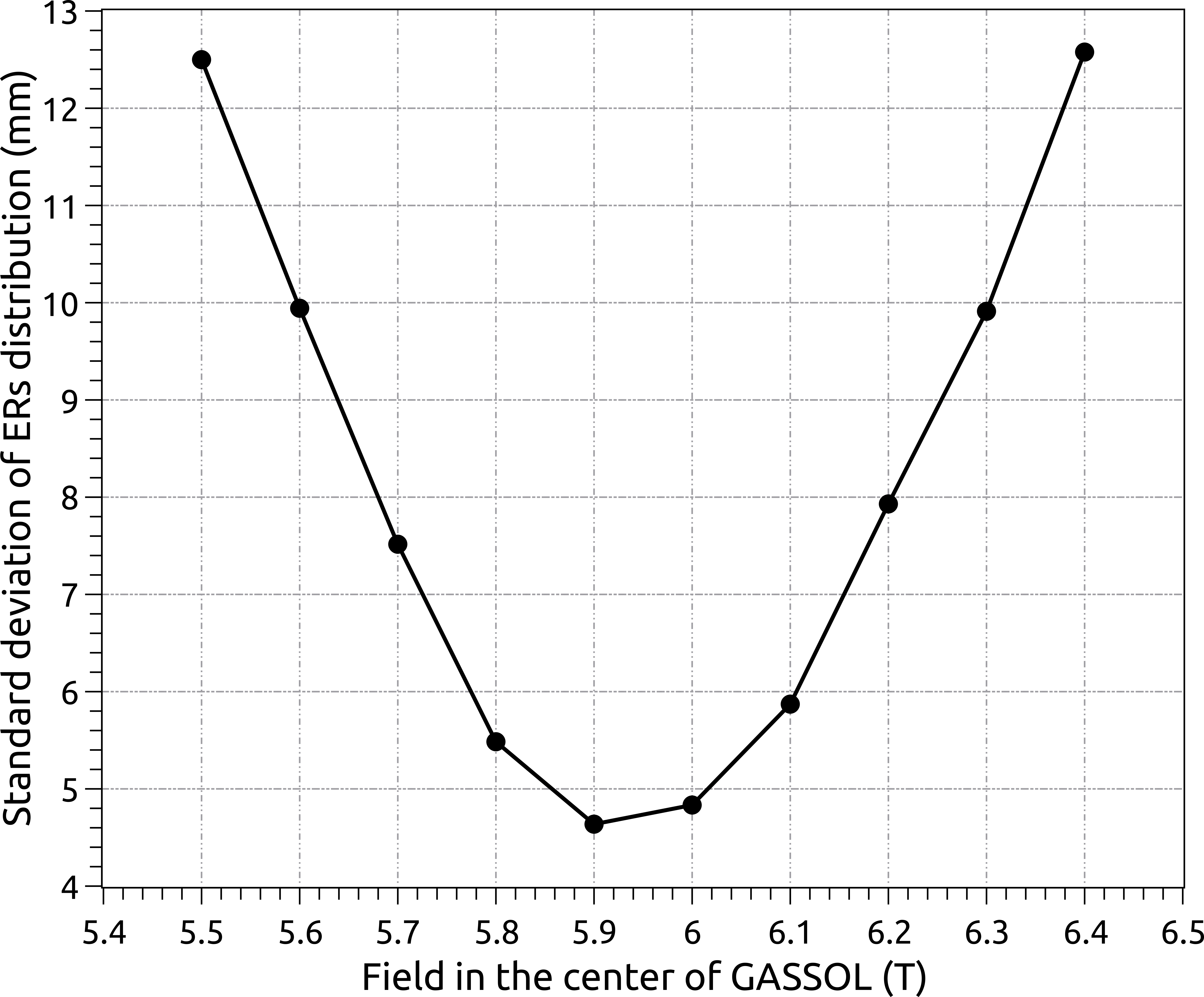 Эффективность сбора в зависимости от Bρ частицы
Размер изображения в зависимости от поля
Турбина
Дополнительный фактор подавления в 106 для камеры радиусом 15 мм для частиц с магнитной жесткостью в диапазоне от 0.005 до 1.8 Т*м  
Полоса пропускания  от 2 до 3 Т*м всё еще довольно широка
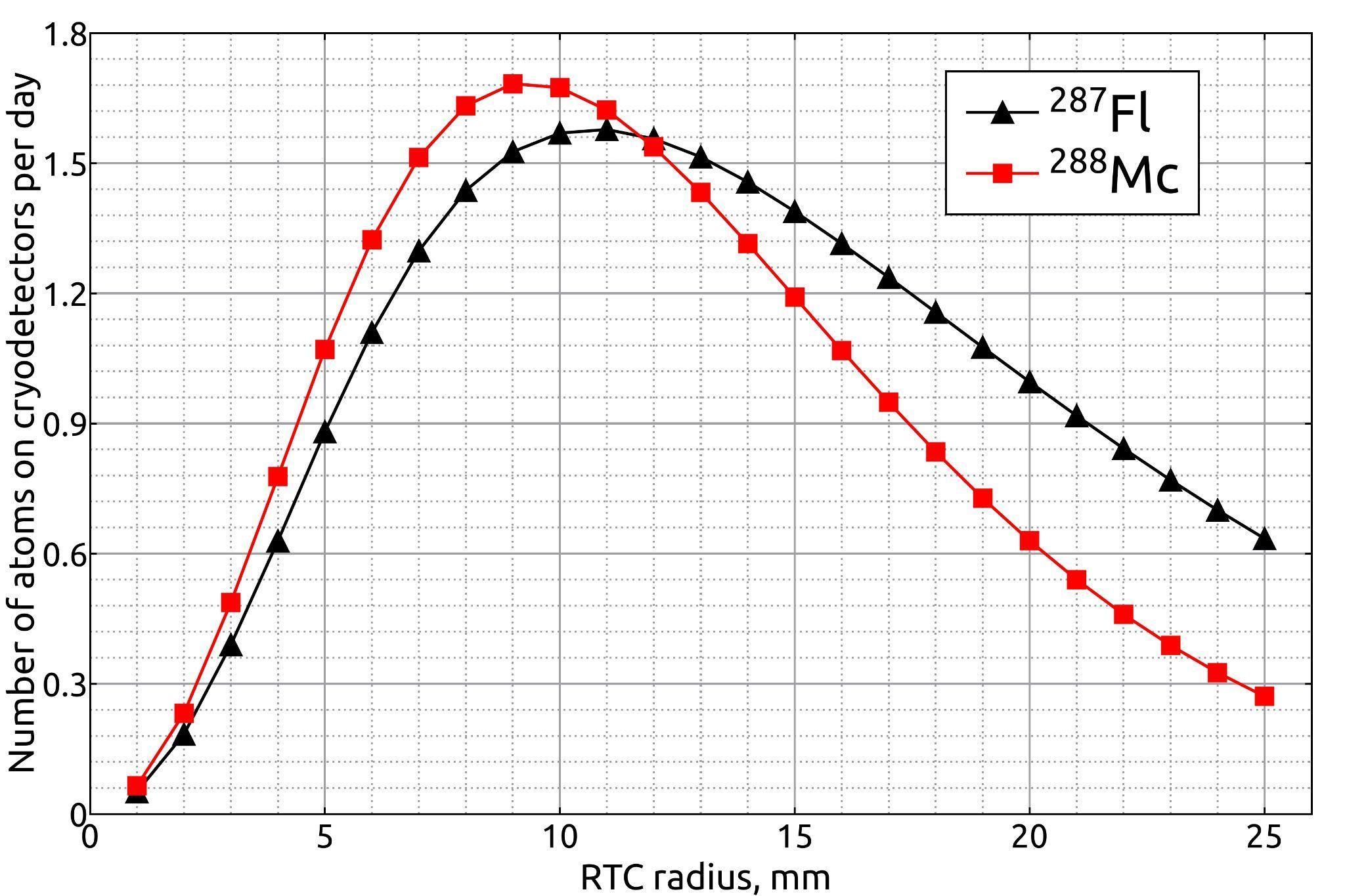 Результаты расчета
Начальные условия:
Мишень 0.4 мг/см2
Пучок 1 мкА-частиц 
Камера: цилиндр длиной 1 см
 Поток газа 1.8 л/мин
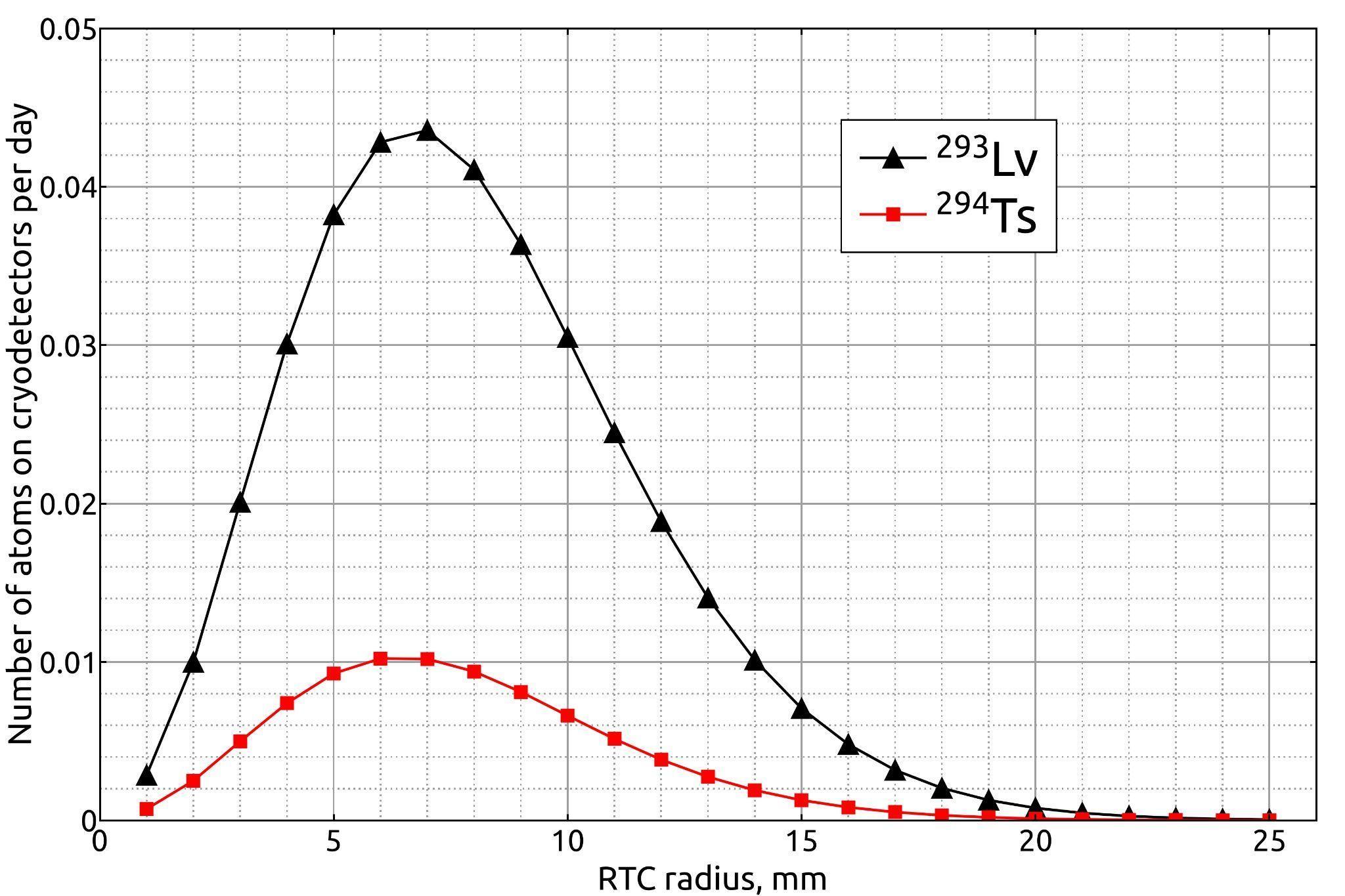 Результаты:
Трансмиссия установки ≈ 60% до фокальной плоскости с установленной турбиной и стоппером
Изображение в оптимуме 1 сигма ≈5 мм
Количество атомов в день на детекторах порядок выше, чем на ГНС-2
12
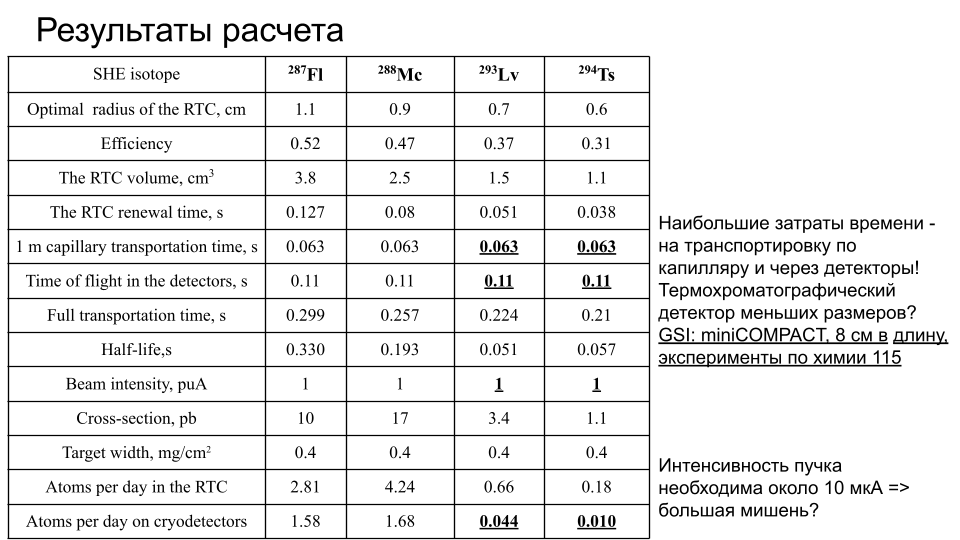 Выводы
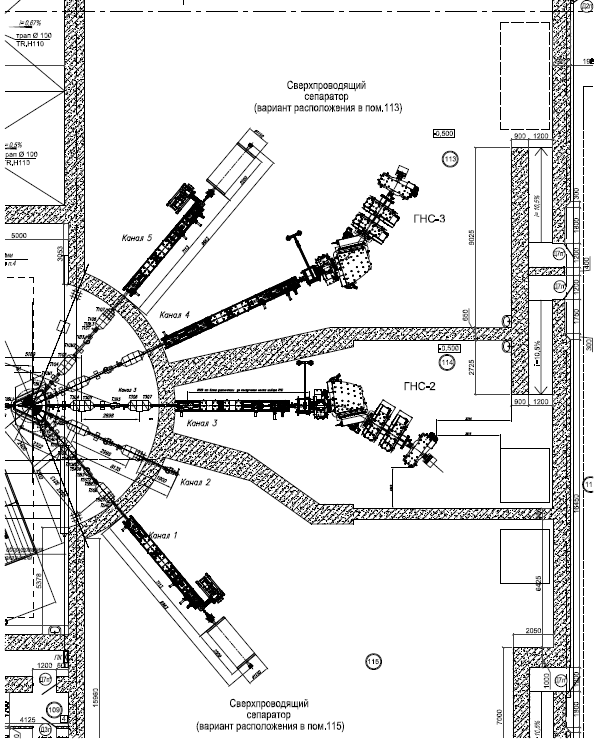 Высокая расчетная трансмиссия
Малые расчетные размеры изображения
Возможно изучение хим. свойств 116 и 117 методами газовой термохроматографии, если будут созданы устойчивые мишени и малая детекторная система 
Уровень подавления фоновых частиц - неясен, может быть измерен только экспериментально
Состояние на декабрь 2022:
В июне завершено создание концептуального проекта
Осенью прошли закупки, выбрана компания 
Xi’An Superconducting Magnet Technology (Сиань, Китай) 
В настоящее время идет подписание контракта
Предположительный срок изготовления – 17 месяцев
Спасибо за внимание!